Alberta Research Information Services (ARISE)
Getting Started
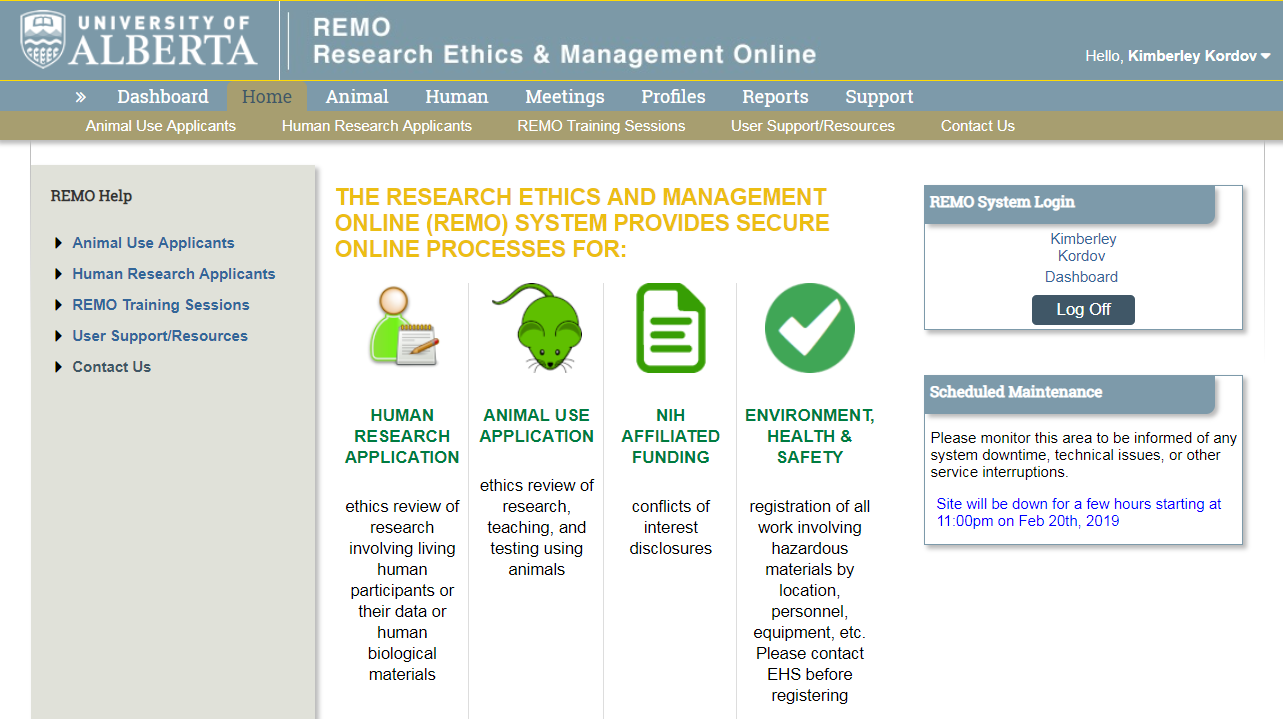 Online Ethics Application System - Technical
https://arise.ualberta.ca
OR


link from Research Ethics Office website (https://www.ualberta.ca/research/support/ethics-office) 
Browsers: Google Chrome is preferred browser, Safari is not compatible with ARISE.
You MUST disengage your pop-up blocker.
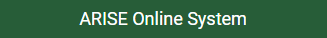 Getting Started in ARISE
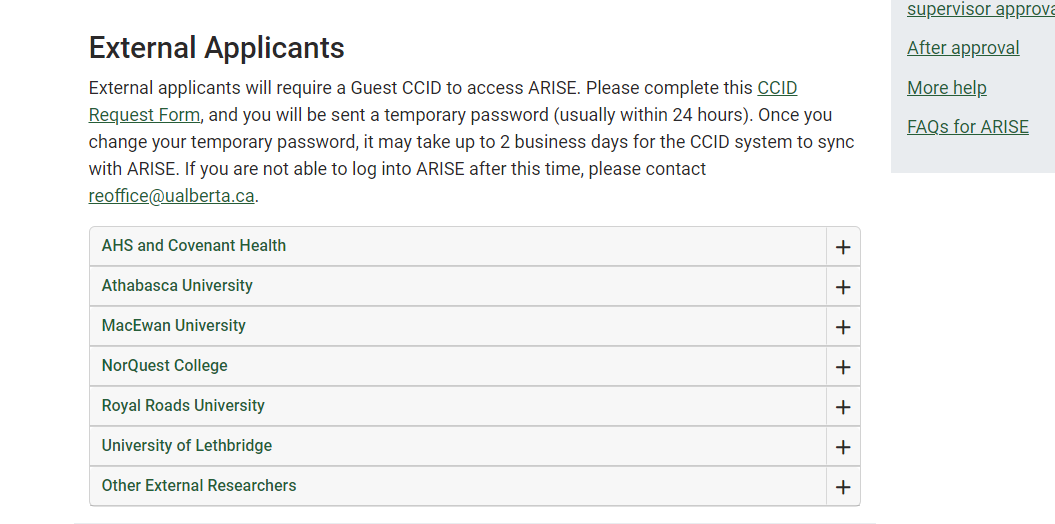 https://www.ualberta.ca/research/services/research-ethics/arise-support.html
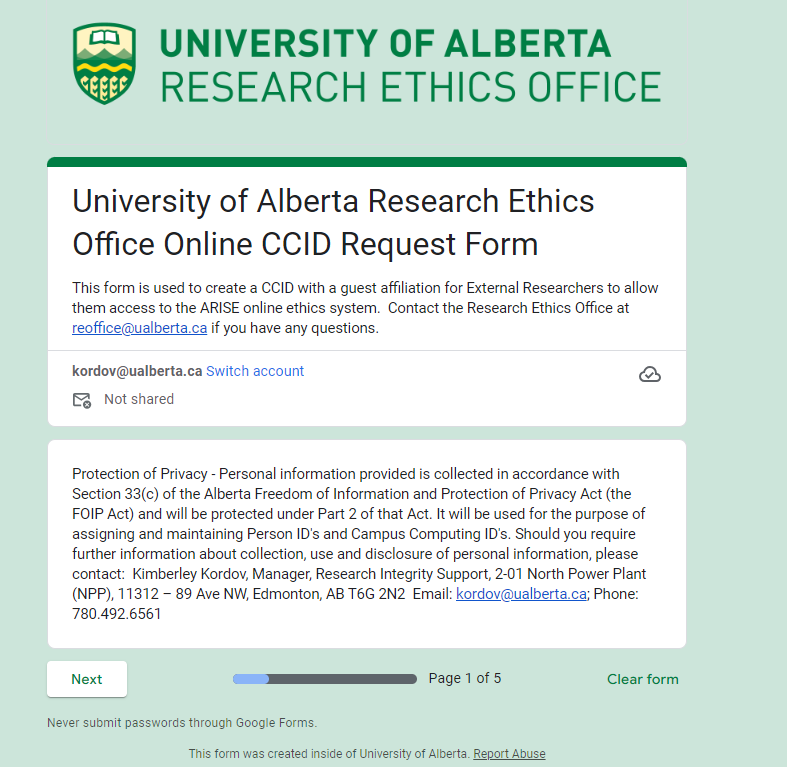 Guest CCID
Applicants will need to request  Guest CCID from the Research Ethics Office 
2-3 business days
Guest CCIDs
Good for 365 days
REO will auto renew
if issues email reoffice@ualberta.ca
Do NOT contact IST @ ualberta
Getting Started….
Faculty Members 
Once you have CCID (24 hours)
Log into ARISE: 

Select REB Principal Investigator AND REB Faculty Supervisor
MUST identify department as University of Lethbridge (Department)
Be sure to click SUBMIT REQUEST 
https://www.youtube.com/watch?v=Cm0nUUtBdAs
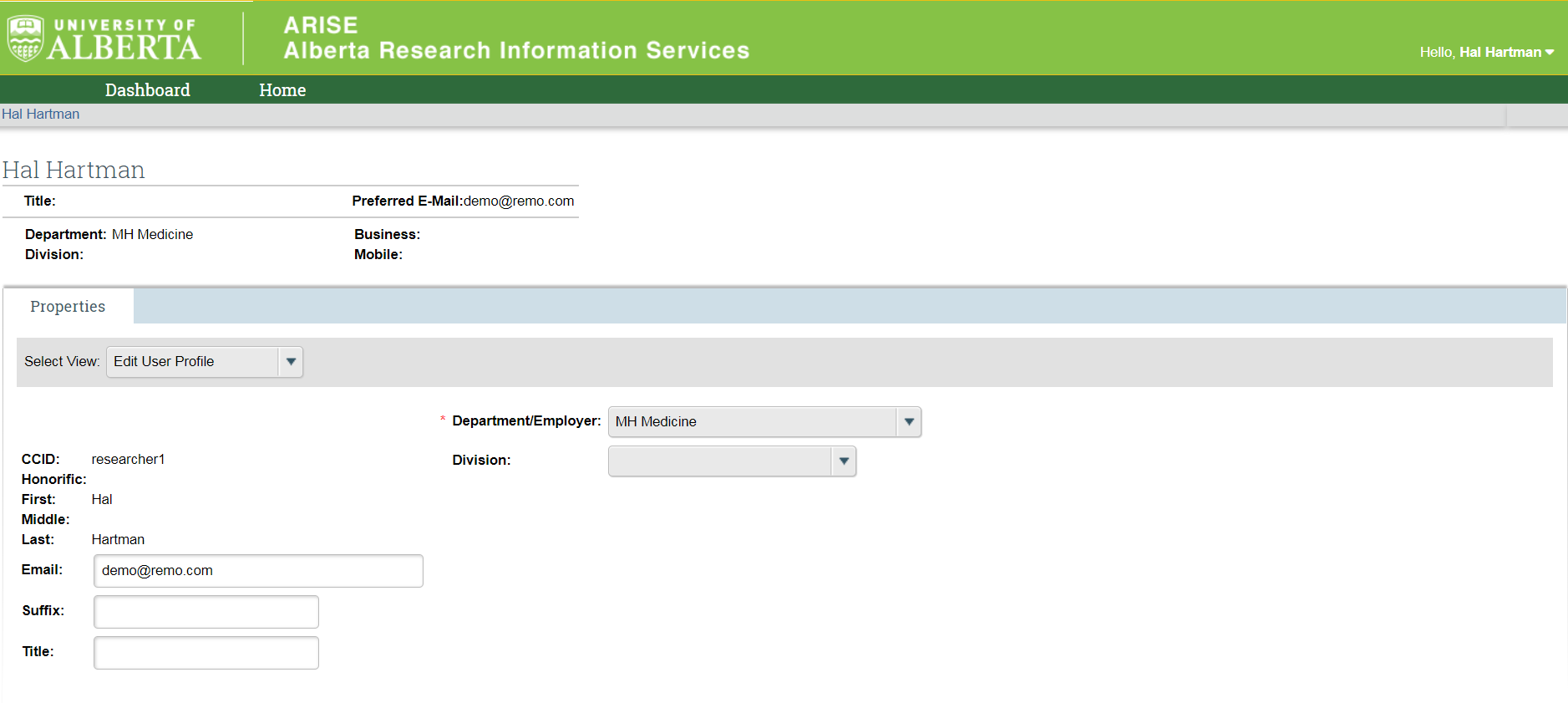 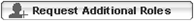 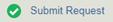 Getting Started….Students/Learners/Trainees
Log in using CCID/password

Click

Select REB Principal/Co-Investigator. 

Answer 4 questions:
1.0 YES
2.0 Describe your role
3.0 Department = STUDENT
4.0 Leave blank

Click


Click
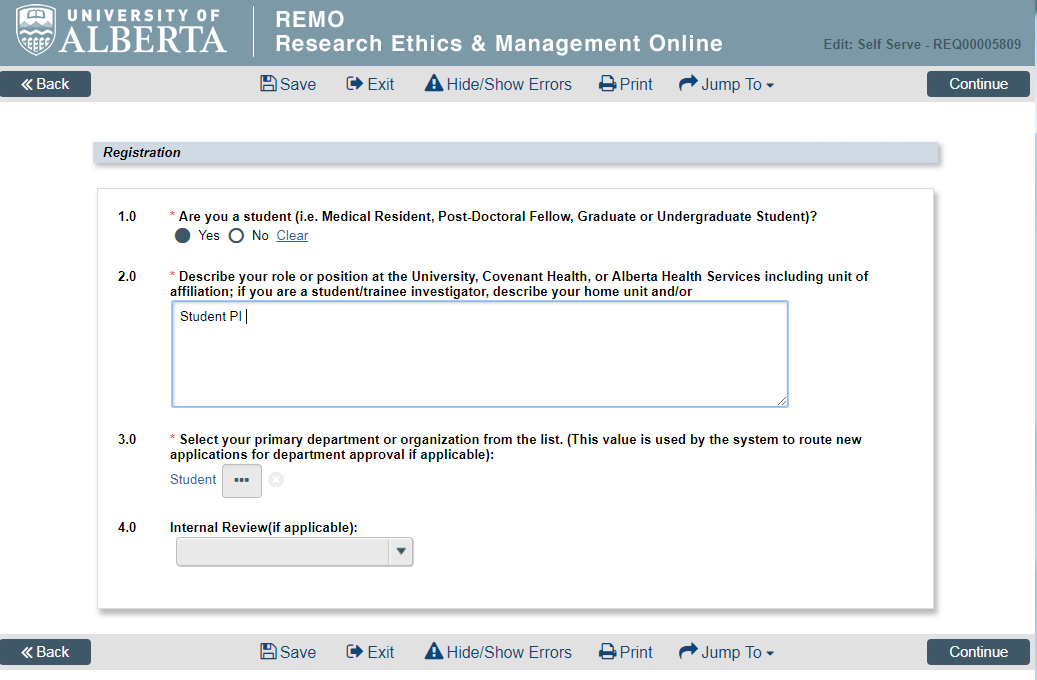 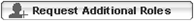 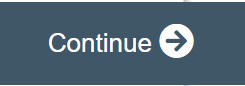 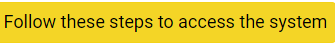 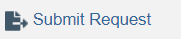 Getting Started….Study Coordinator/RA
Log in using CCID/password – logging into the system should allow your name to display in the drop down in ARISE 1.1 (8.0)

Set your Department by clicking My Profile (top right corner)

With Study Coordinator role you can:
 
View and edit the application, and receive notifications regarding it once you are listed as the study coordinator on the application. 
Start a new application on behalf of a PI and be listed on a new ethics application as study coordinator 
Be listed on an existing application(s) by using the "Change Personnel" function in the application. If needed, see “Change Personnel” to add/delete/change personnel.

Troubleshooting – click here
ROLE REQUESTS….
What can go wrong? 
You did not submit the request
No Human Tab
No Request Additional Role Button
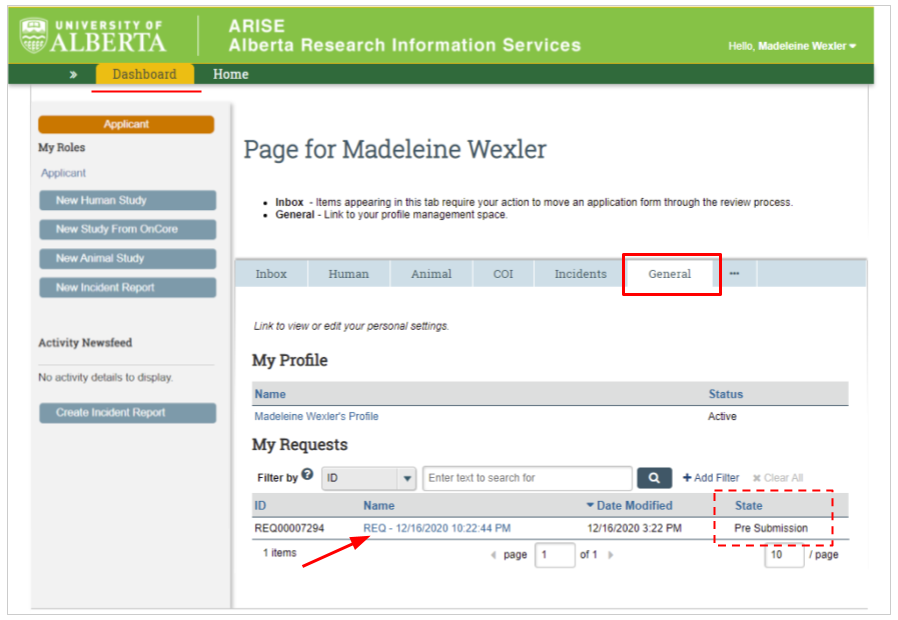 Research Ethics Boards
REB 1 - Research that primarily involves in-person interviews, focus groups, ethnographies, or community engagement and instructor-led course-based research assignments
REB 2 - Research that involves interventions (socio-behavioural, educational) or research that primarily concerns privacy, data-sharing, confidentiality, questionnaires, survey methods and internet research.  Mixed methods (ie. interviews and surveys will come here).  
REB 3 - Health Panel – non-invasive interventions, using patients/health information of patients in Health Care system (ie. surveys, questionnaires, interviews, psychological, social or behavioral interventions, educational strategies, chart and record reviews)
REB 4 - Biomedical Panel - invasive interventions, e.g. administration of drugs, surgical procedures (including biopsies), collection of blood or other biological specimens
Student & Trainee Research – REB 1 & 2
The student is the PI. You must set your profile correctly.

Supervisor can view and edit in their Supervisor ROLE.
Both the PI and the Supervisor receive automated system email notifications.
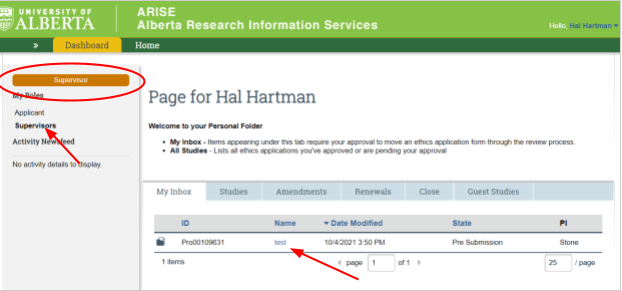 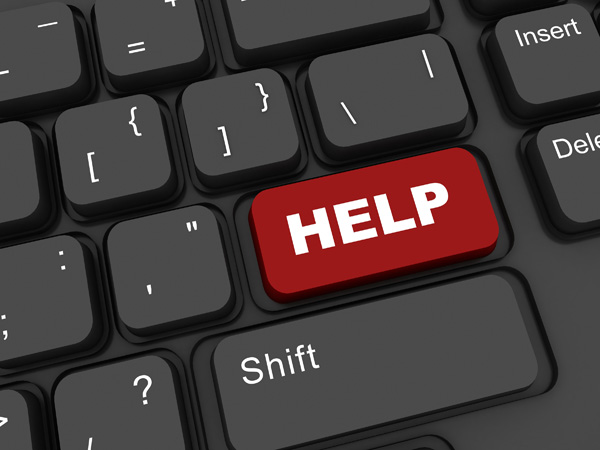 Click here for HELP DOCUMENT - 
Supervisor Review
Student & Trainee Research - HREB REB 3/4
The student is the Co-Investigator.
The Academic Supervisor is the PI.
All Student/Learner/Trainees (ie. Post-Doc, Medical Resident, PhD, and Masters students) are considered students and cannot be the PI for HREB applications.
Co-Investigator can create application.
PI must submit the first time the application is submitted.
Who can access/submit a study?
View/Edit Access:
Principal Investigator
Co-investigator 
Study Coordinator 
Supervisor
Submit:
Only the PI can submit the study the first time.
Post-submission: the PI, Co-Is and Study Coordinators can respond to requests for changes, and submit amendments and renewals.
Supervisor can Change personnel and Change funding but cannot create amendments or renewals.
Email Notifications….they are important!
Automated system notifications:

Initial submission, Change requests from reviewers / supervisors, REB decision, Renewal reminders, Approval
IMPORTANT:
Automated system notifications go to @ualberta.ca email addresses; however, you can re-direct to a different email address.
Log into ARISE.
Click on your name (top right corner of the screen).
Click on My Profile.
Click on Edit My Info (on the left side of the screen).
Enter your preferred email address in the Email field.
Click OK to submit the change and exit the form.
Your Dashboard
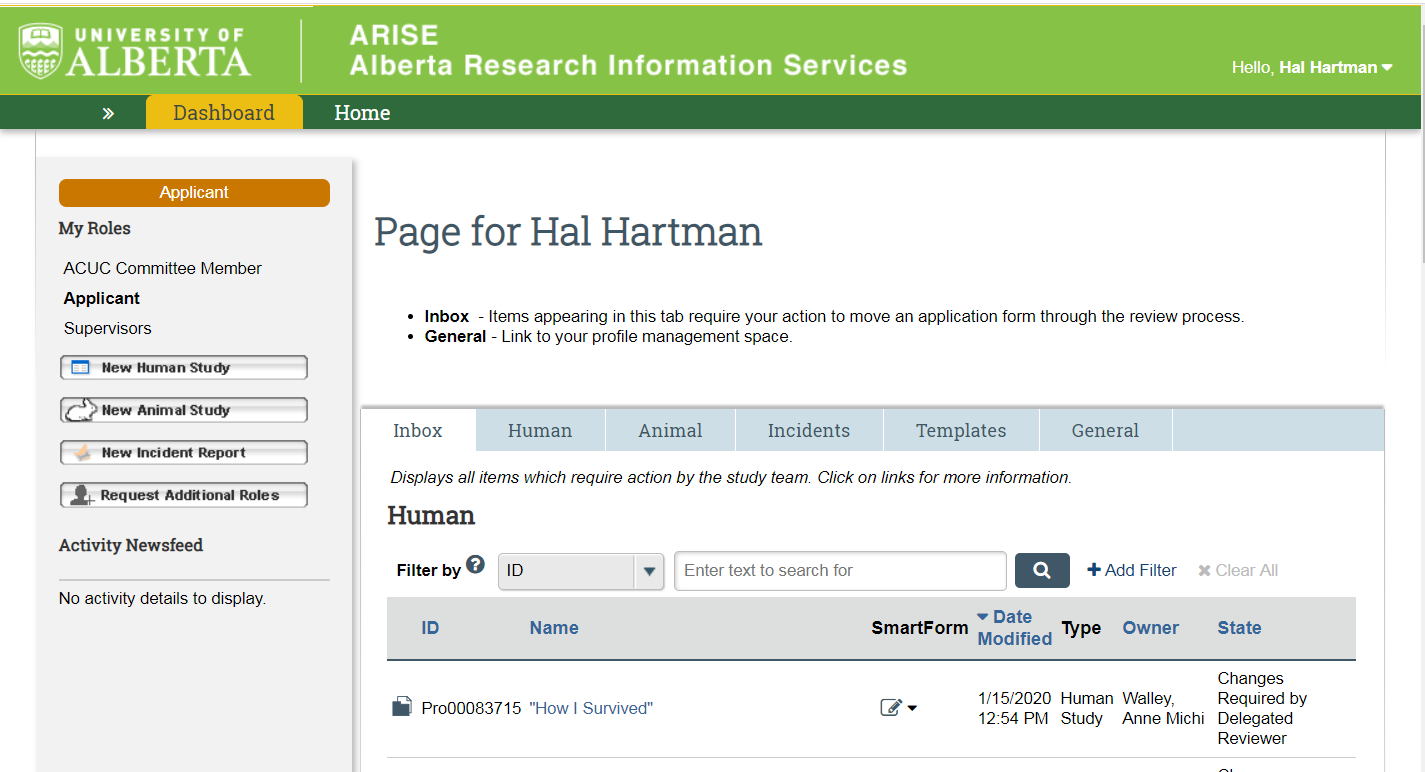 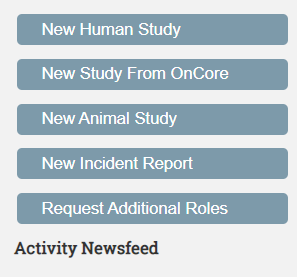 Your Roles – Make sure you are in the right one
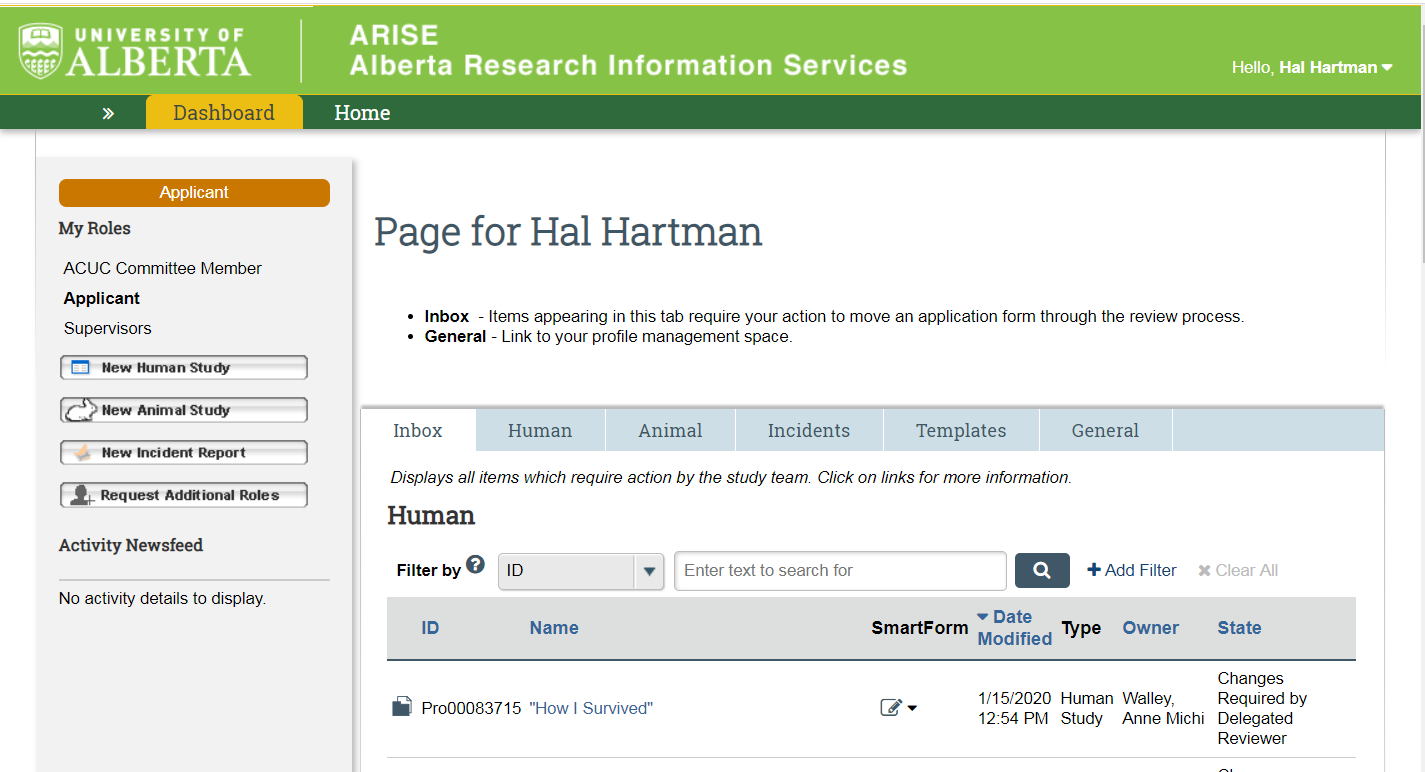 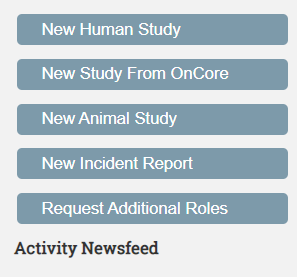 Start a New Study
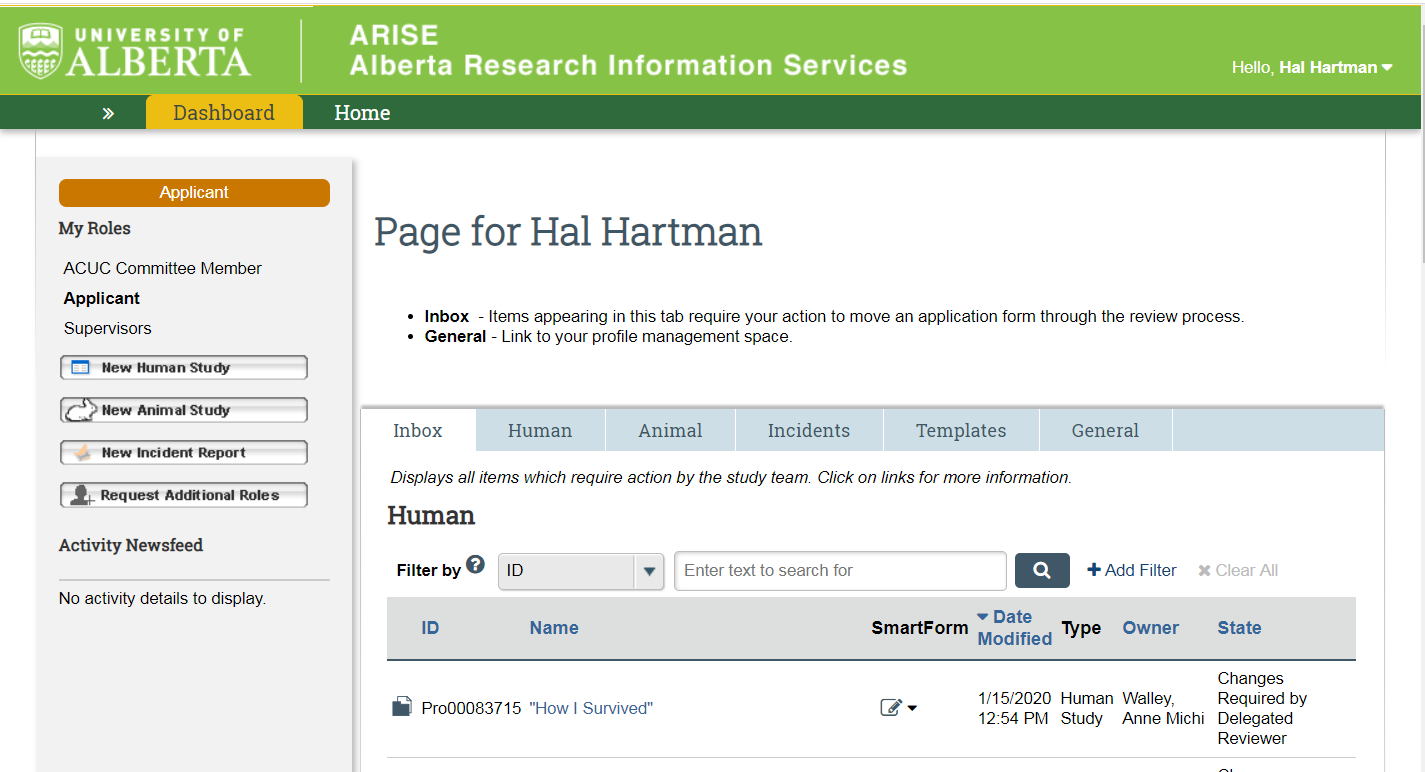 Click to watch video here on how to create a new study
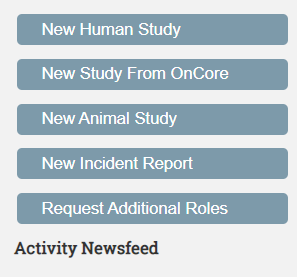 New Study Application – Indicate your affiliation
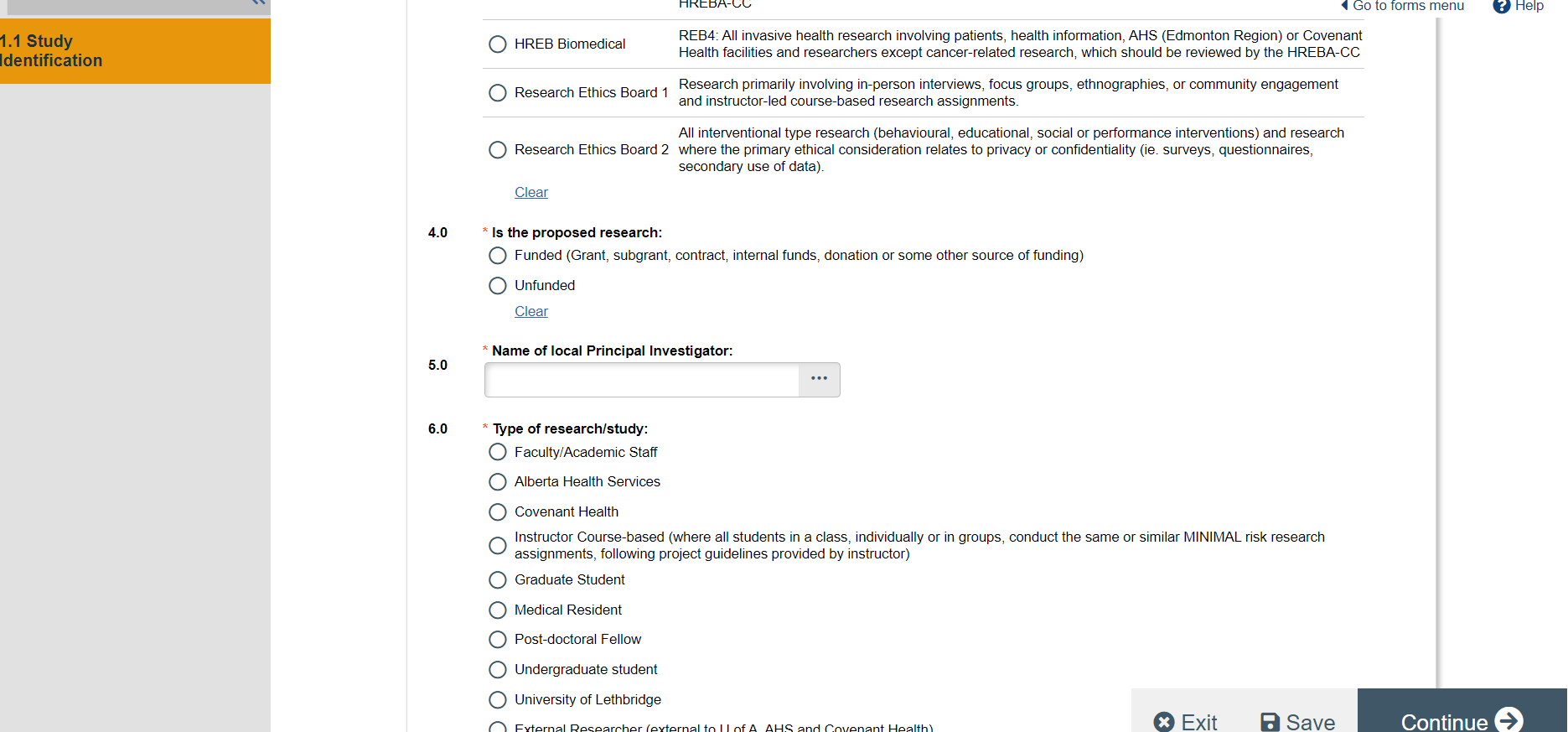 Your Inbox
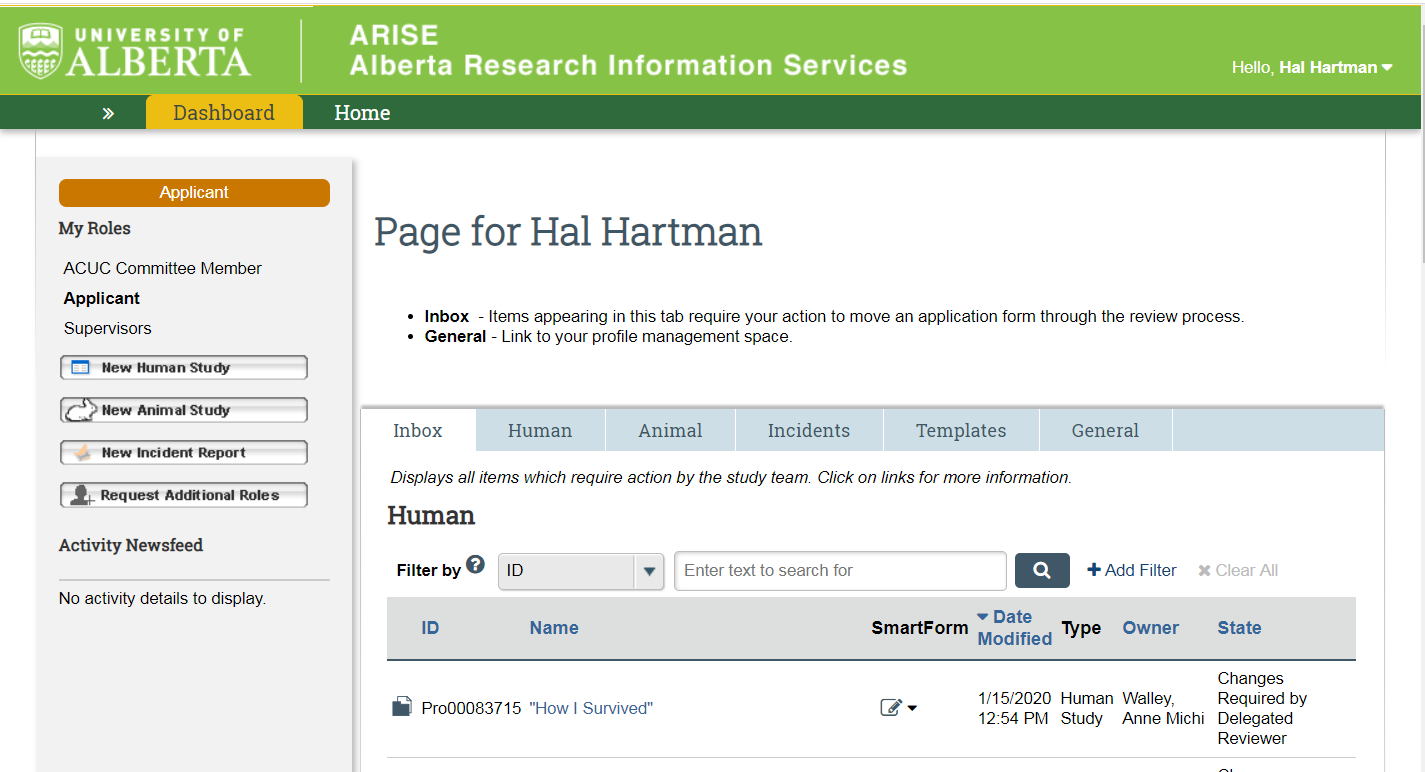 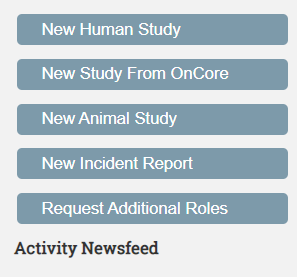 If a study is here – it is with YOU to edit and/or make a change
Access all your studies
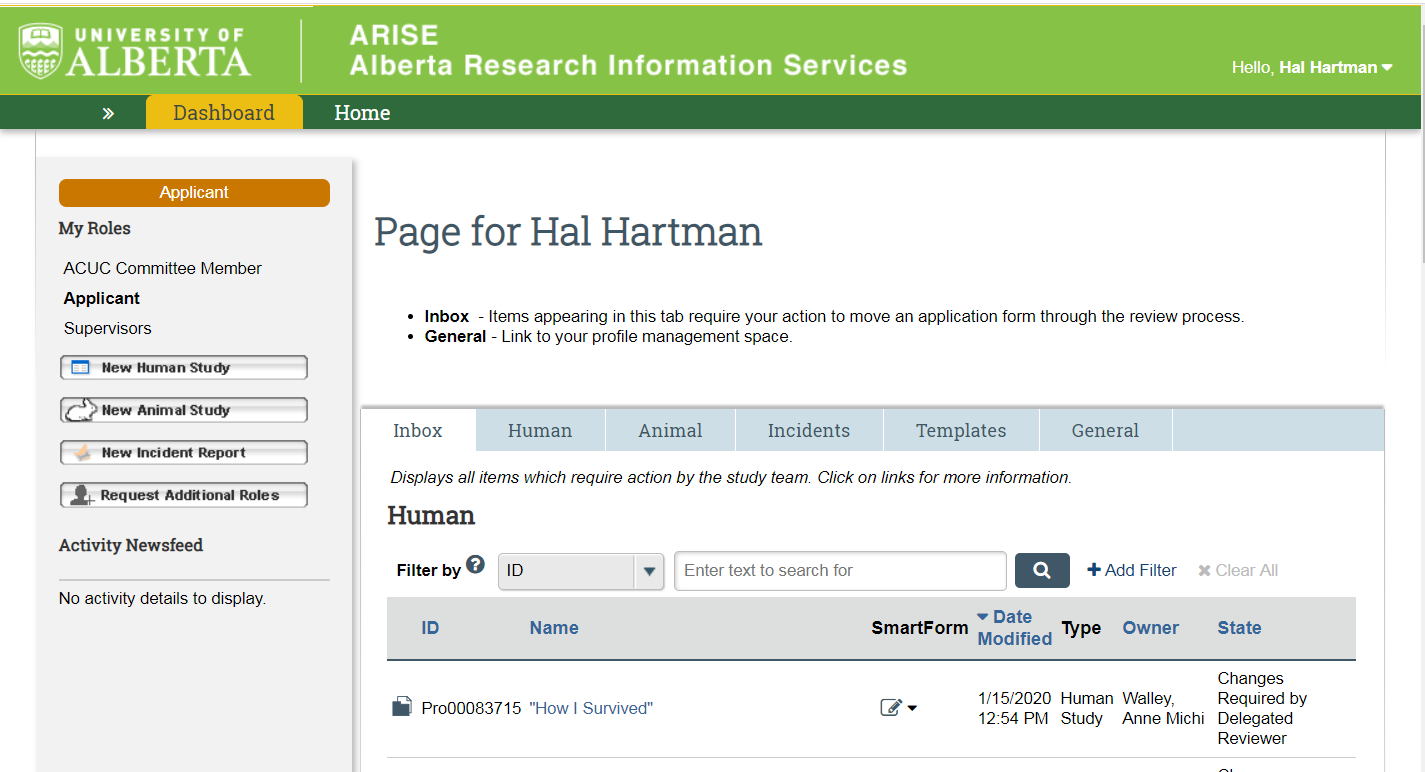 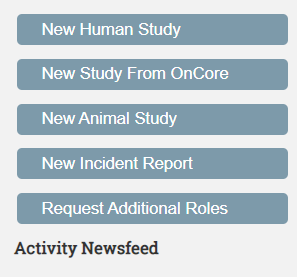 If you need to create new AMENDMENT or RENEWAL, you will find your approved study here.
Study Workspace
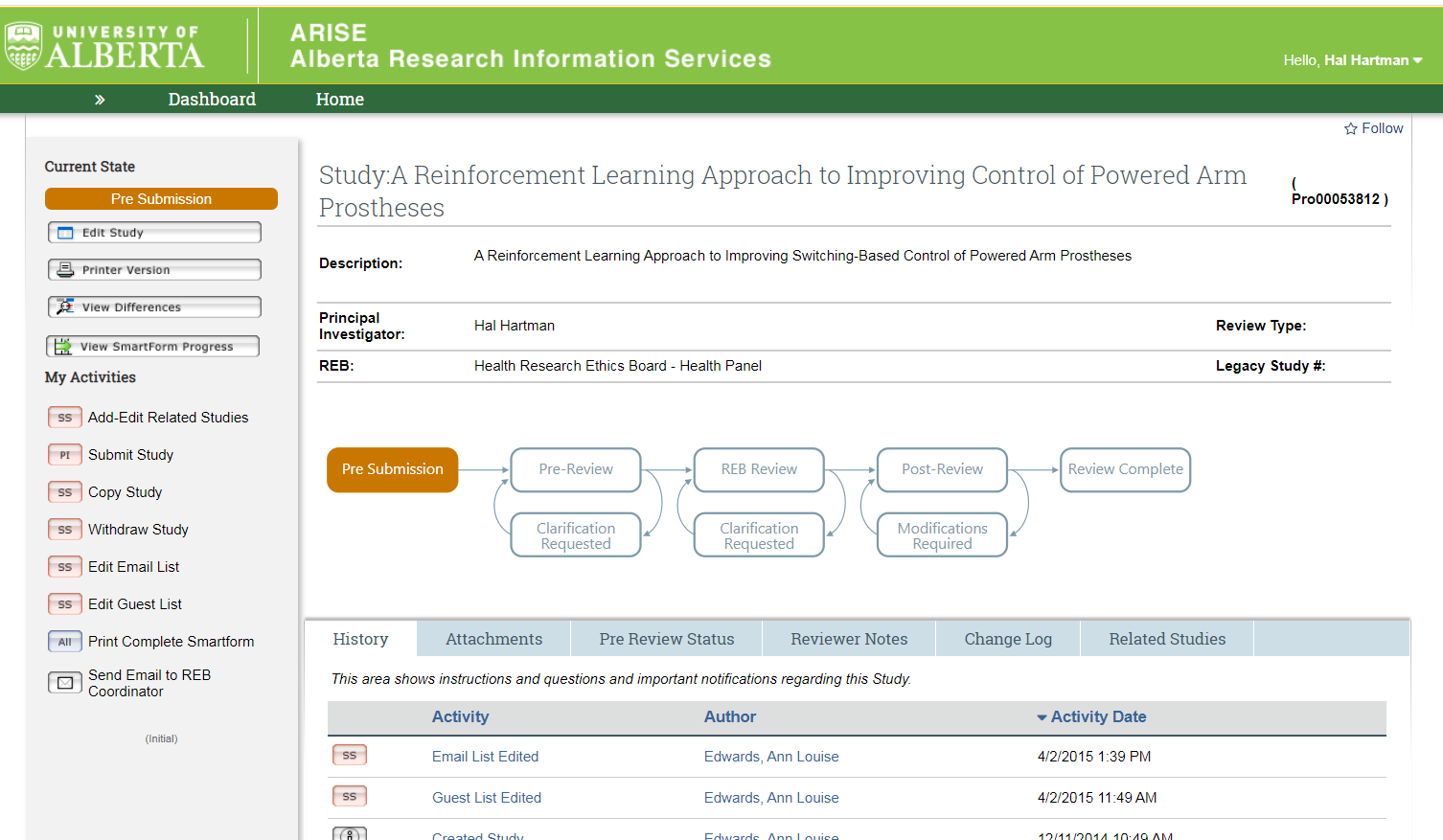 Study States – what’s going on with my study?
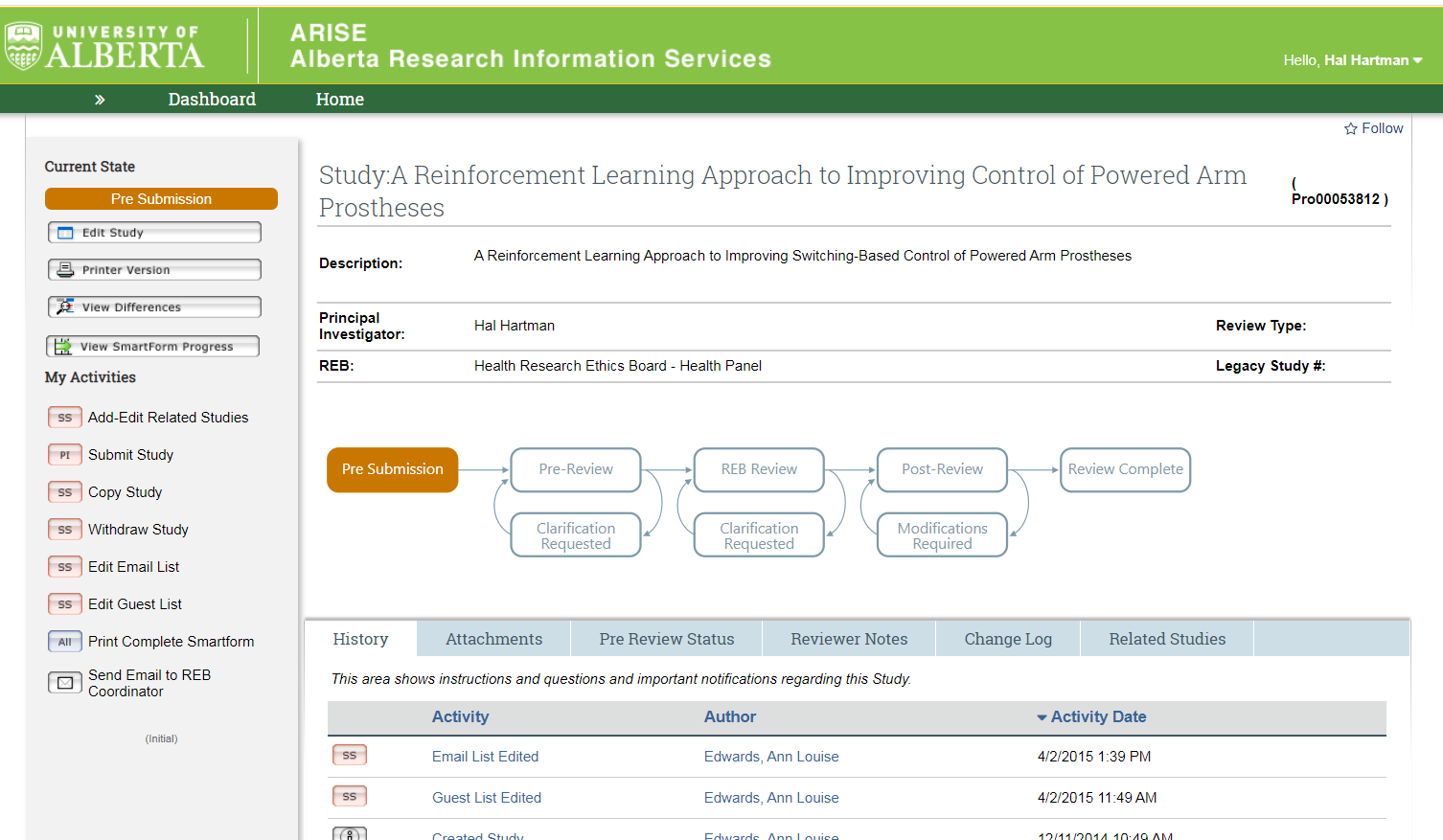 Study Workspace – Access your application
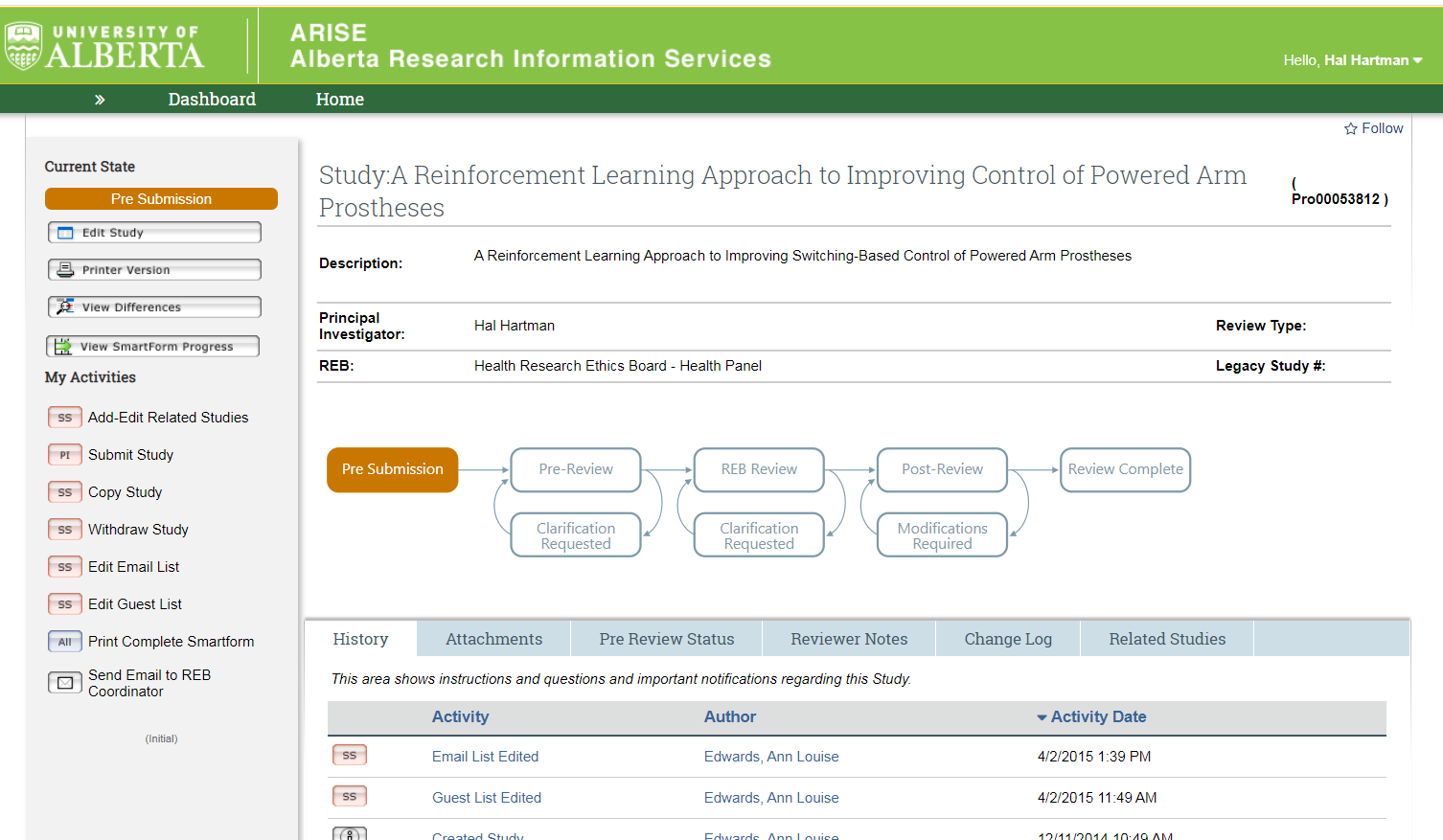 Click here to open up the study to edit.  If it says View Study, you cannot edit it.
Study Workspace – My Activities
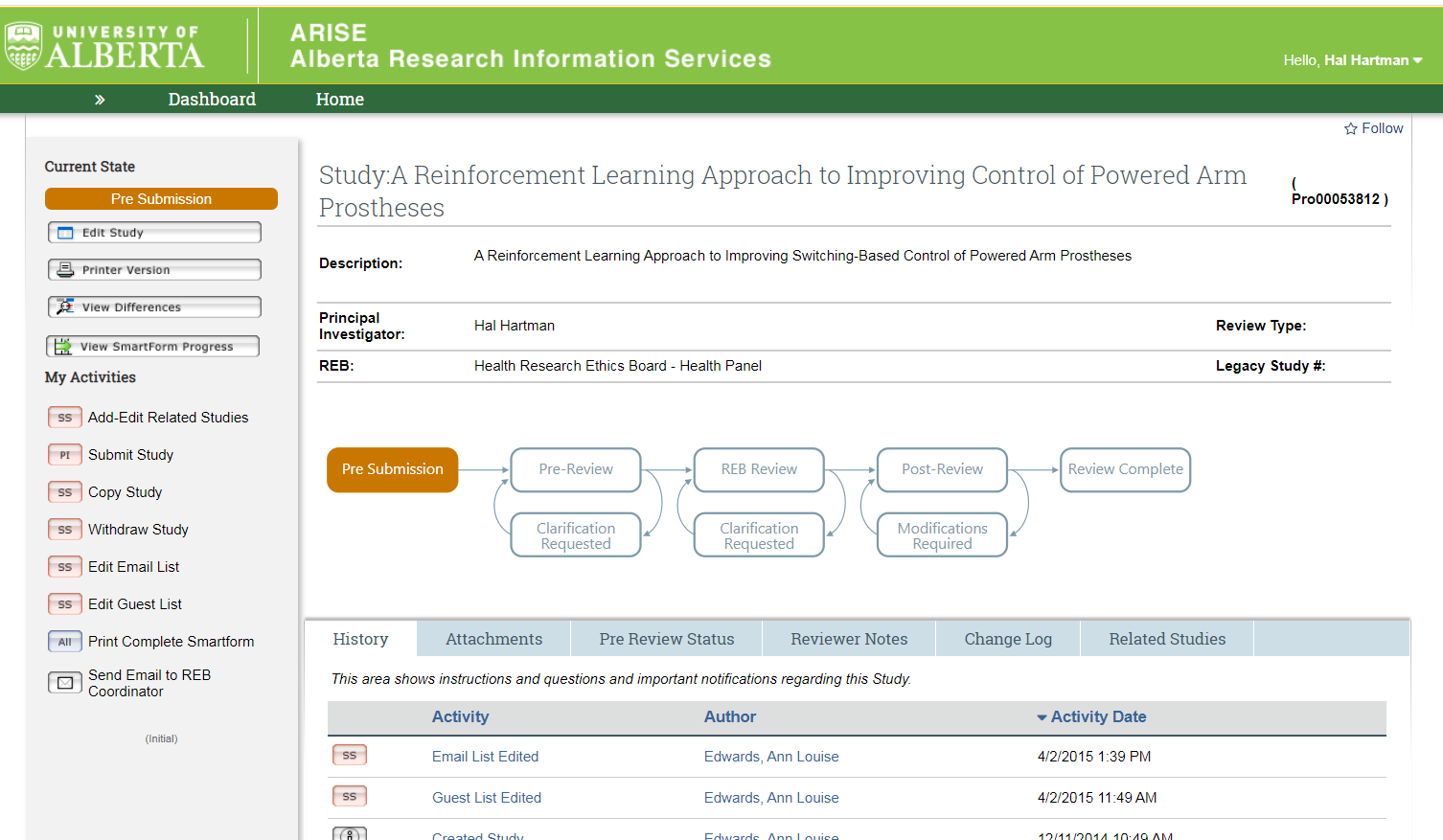 Study Workspace – Study Identification
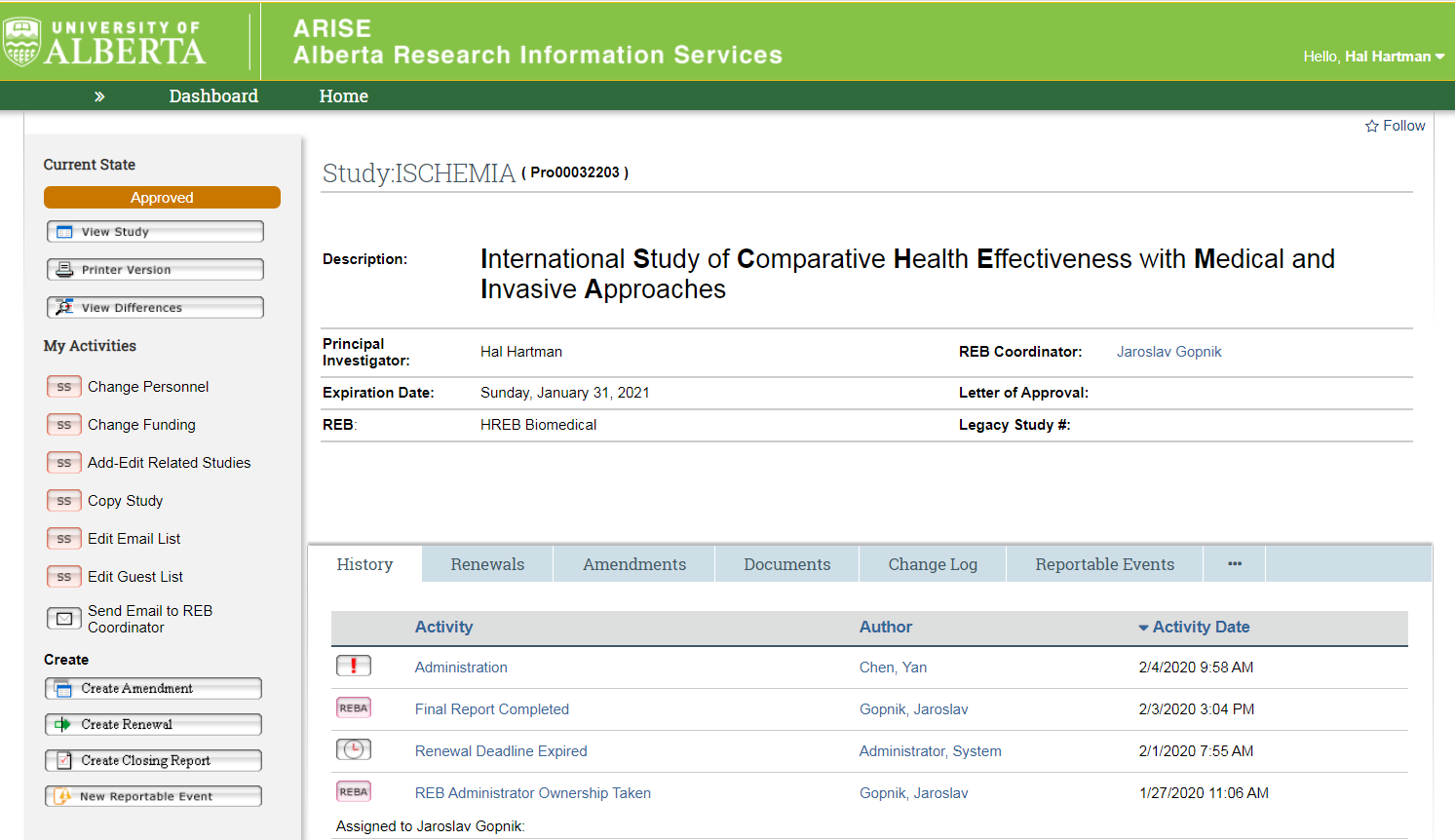 Study Workspace – REB Administrator
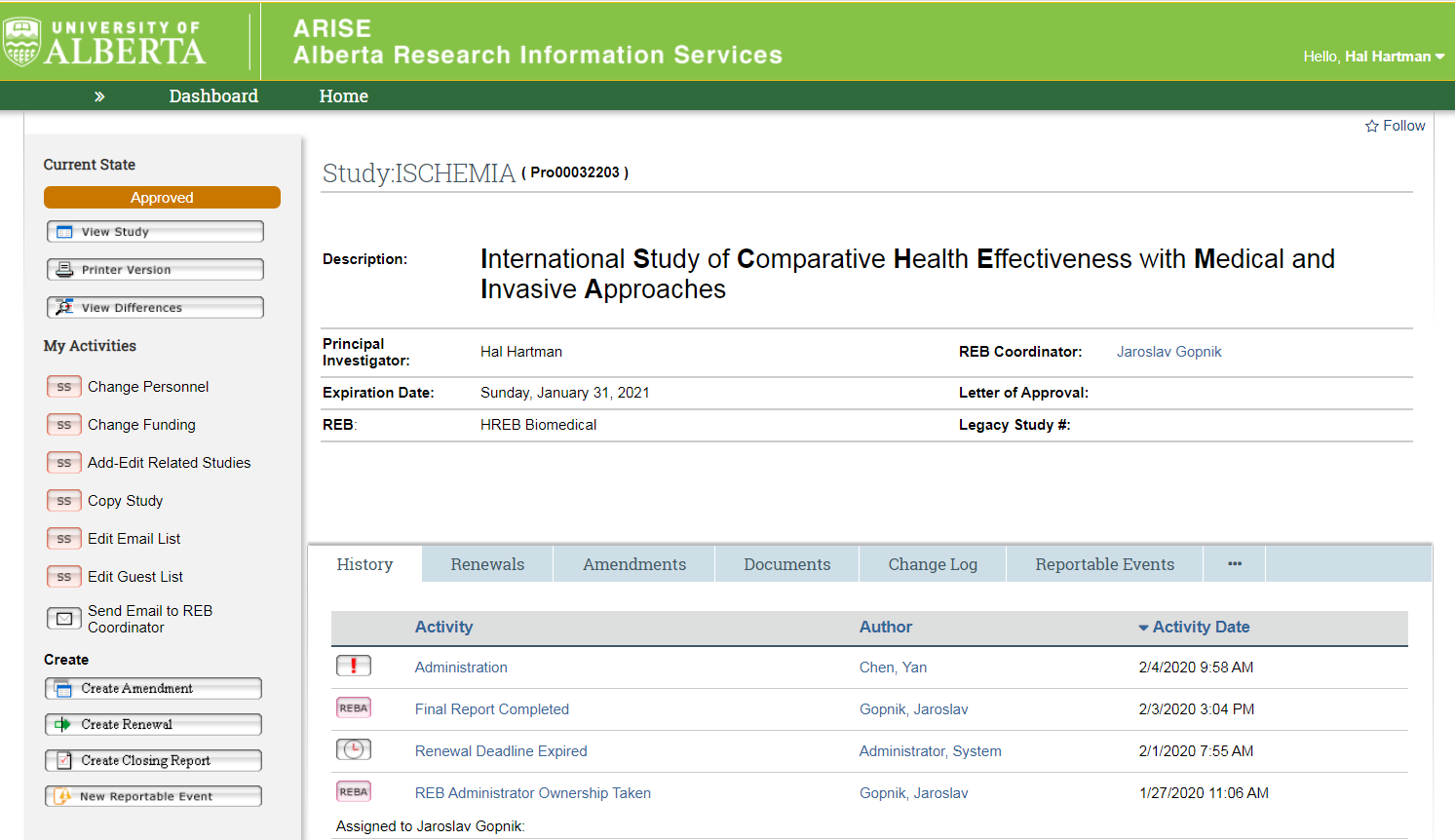 Study Workspace – History
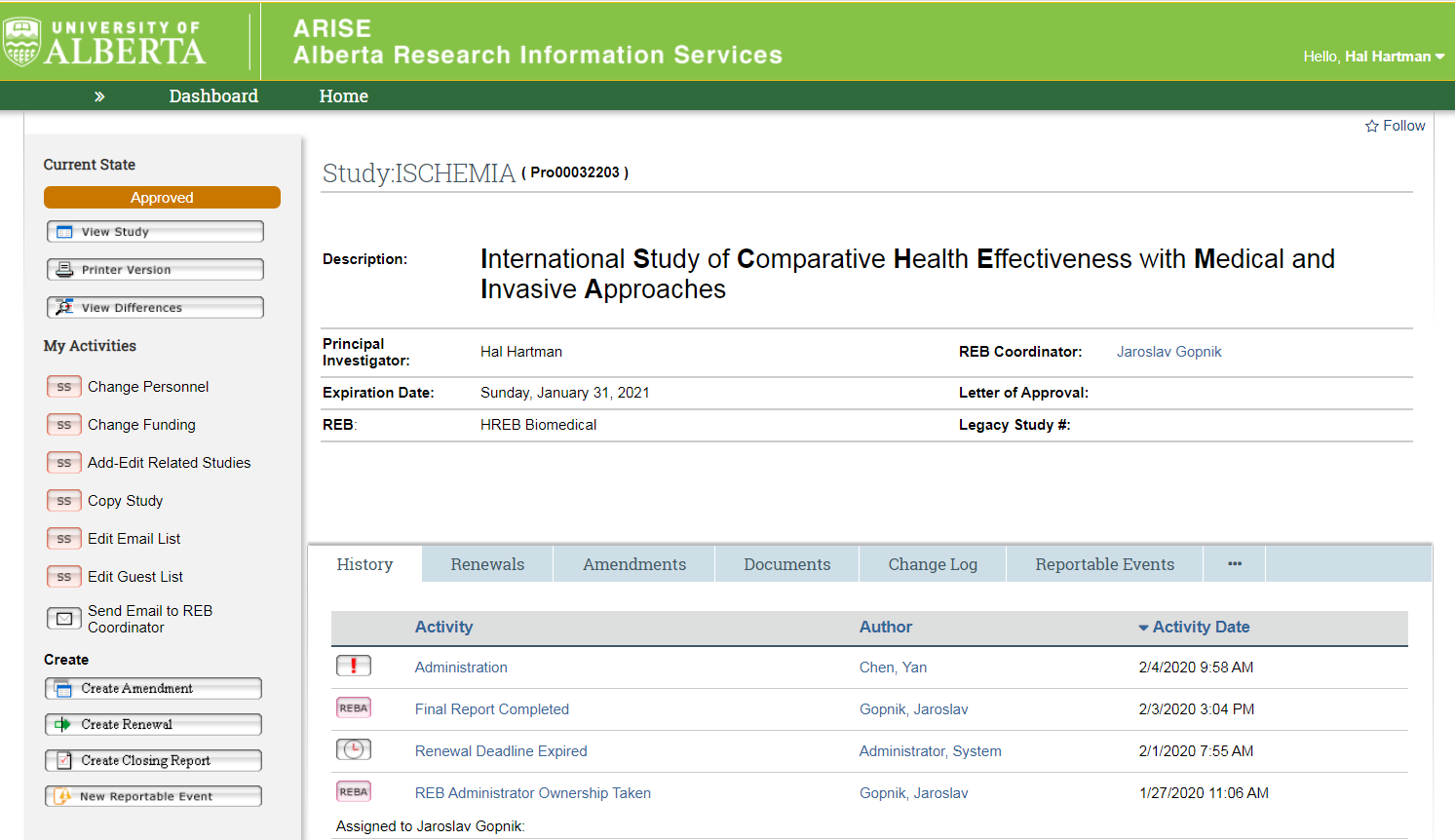 Study Workspace – Approval Letter
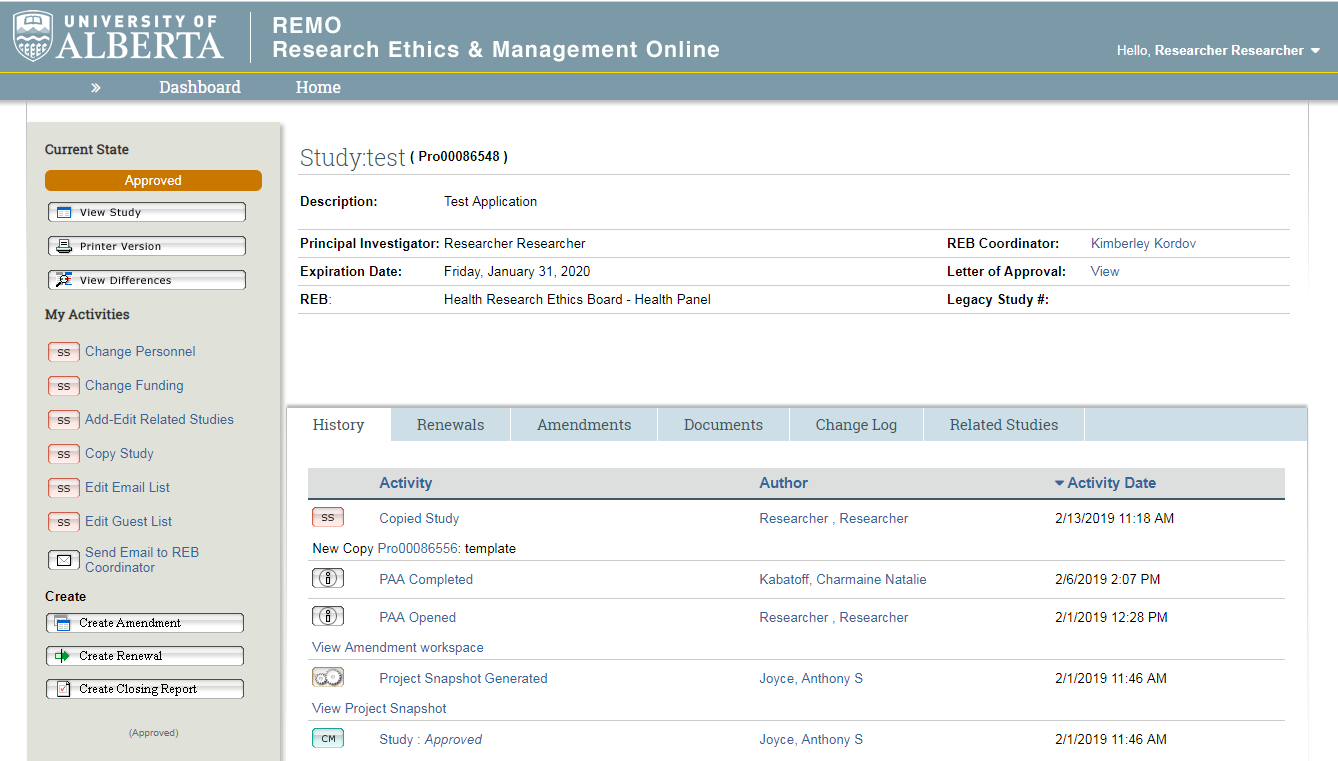 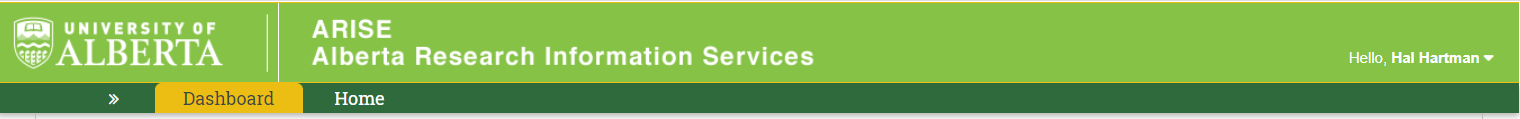 Shows you the first approval letter
After Approval – Post Approval Activity (PAA)
Approval for 364 days, if study still active must renew.
System will prompt with emails at 30,15 and 10 days (to @ualberta.ca)
ANY changes to approved research require REB review BEFORE they are implemented.
Study Workspace – Access Amendment/Renewal
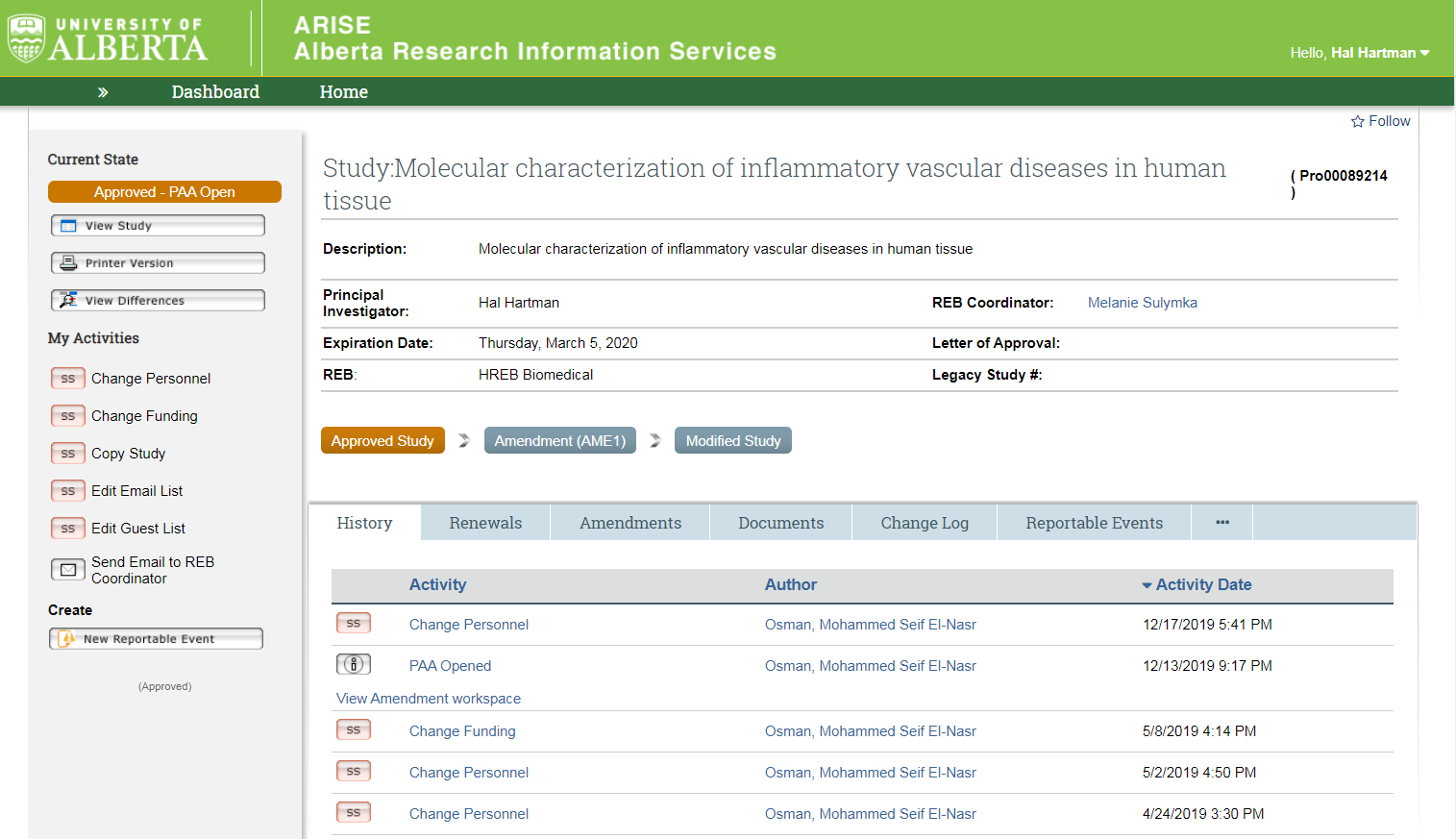 Amendment/Renewal Workspace
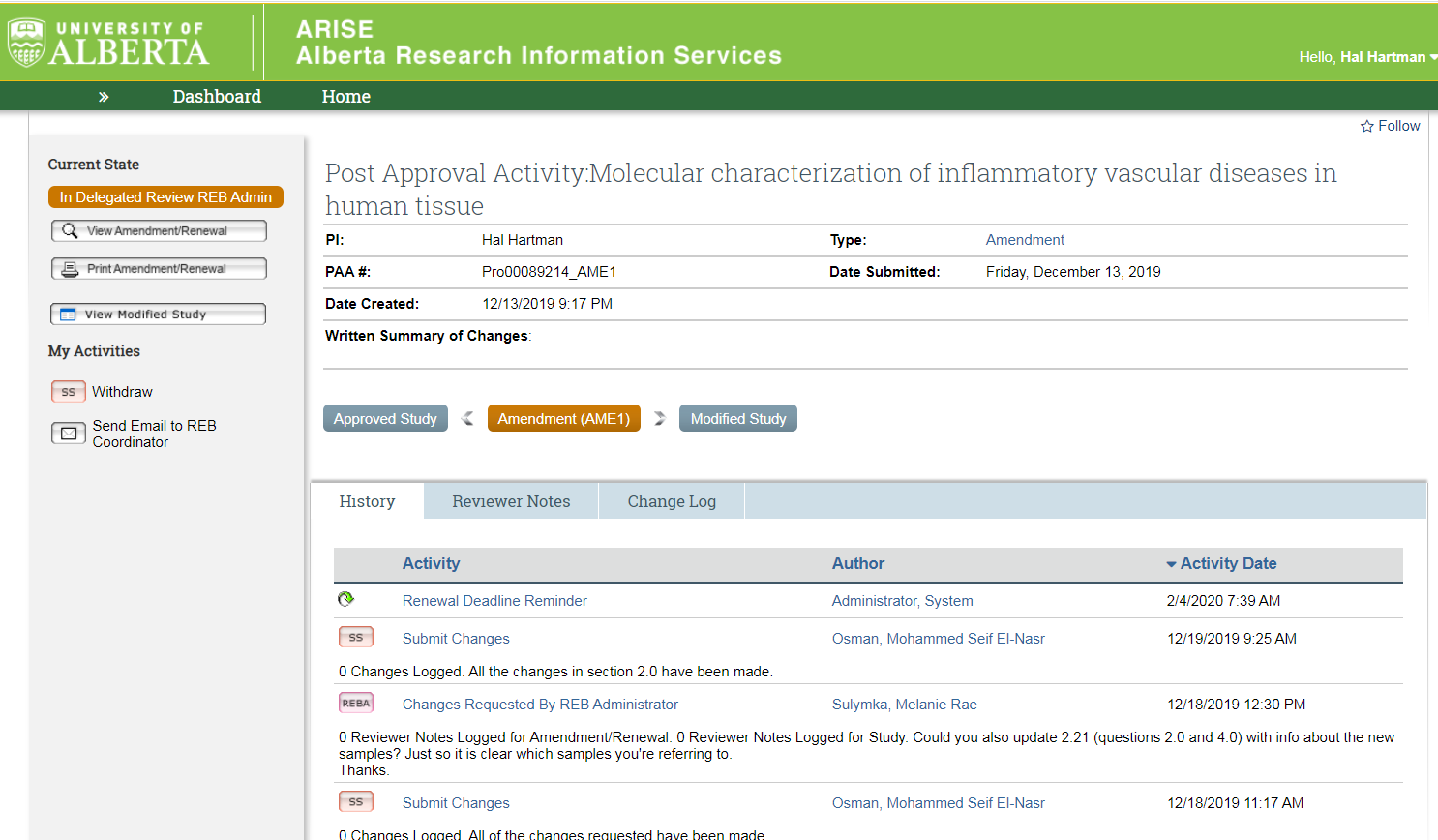 The orange shading shows you where you are in the study
Modified Study Workspace
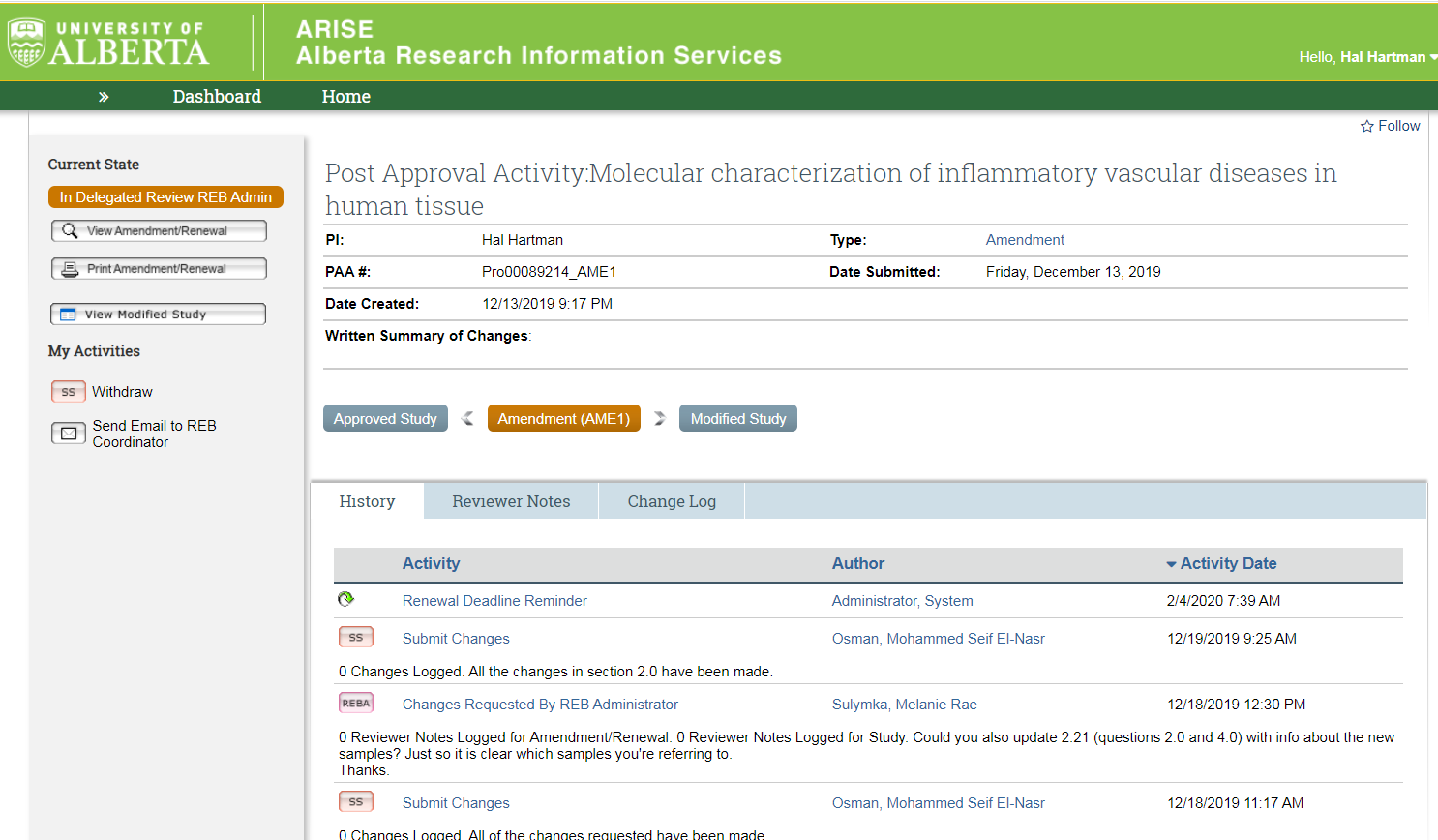 Modified Study Workspace
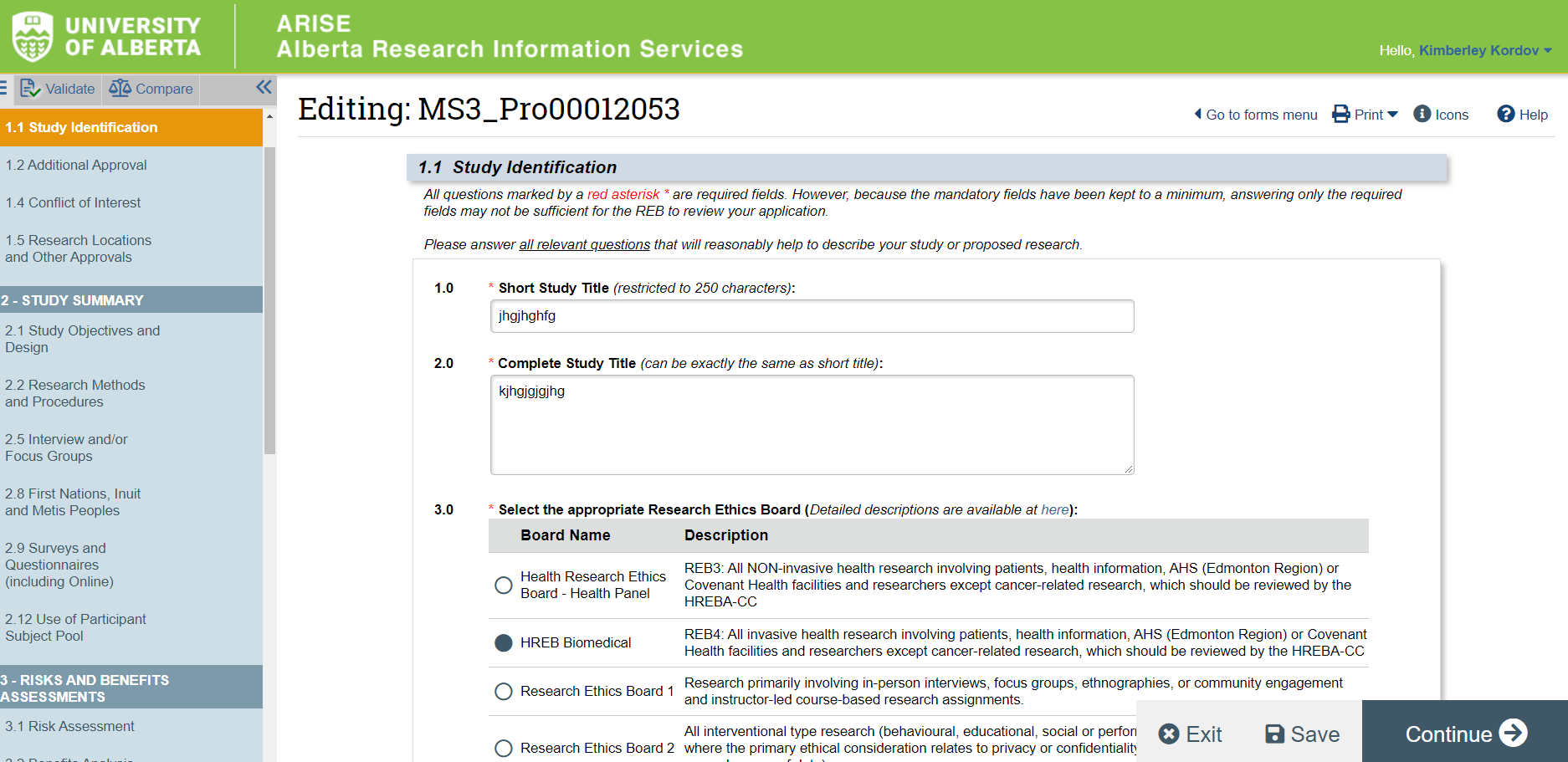 Editable copy of your approved study.  Ensure all changes are reflected here.
Renewal/Amendment Workspace – Approval Letter
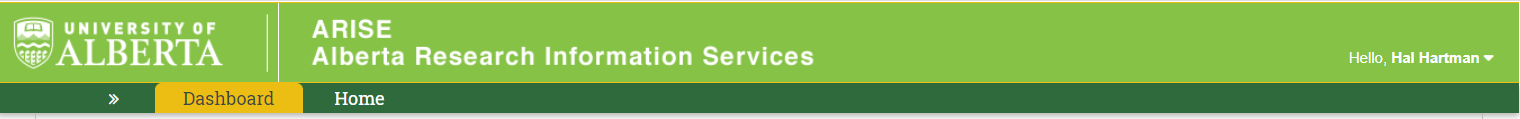 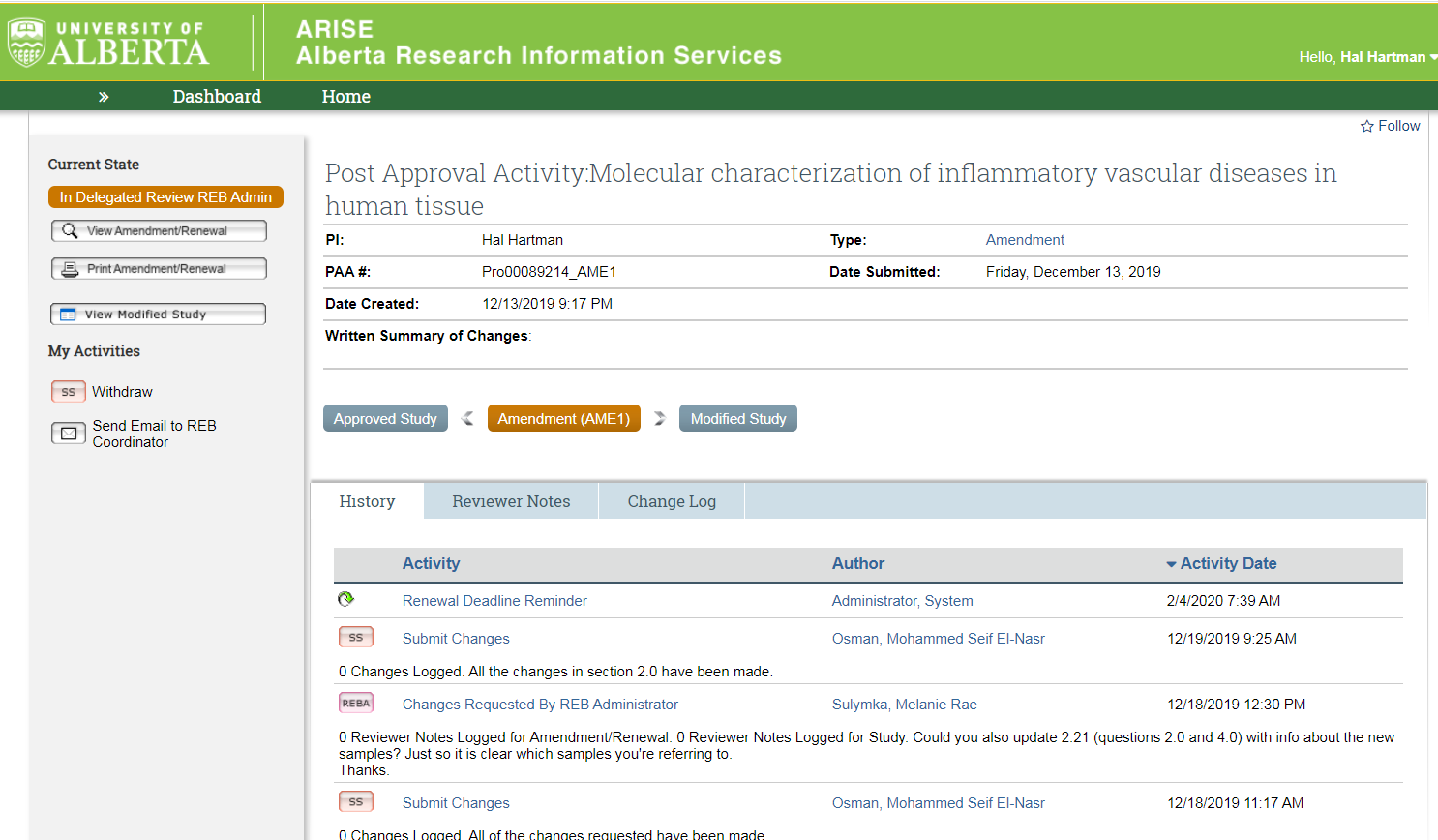 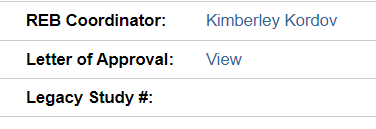 Shows you the amendment/renewal specific approval letter
How to SUBMIT
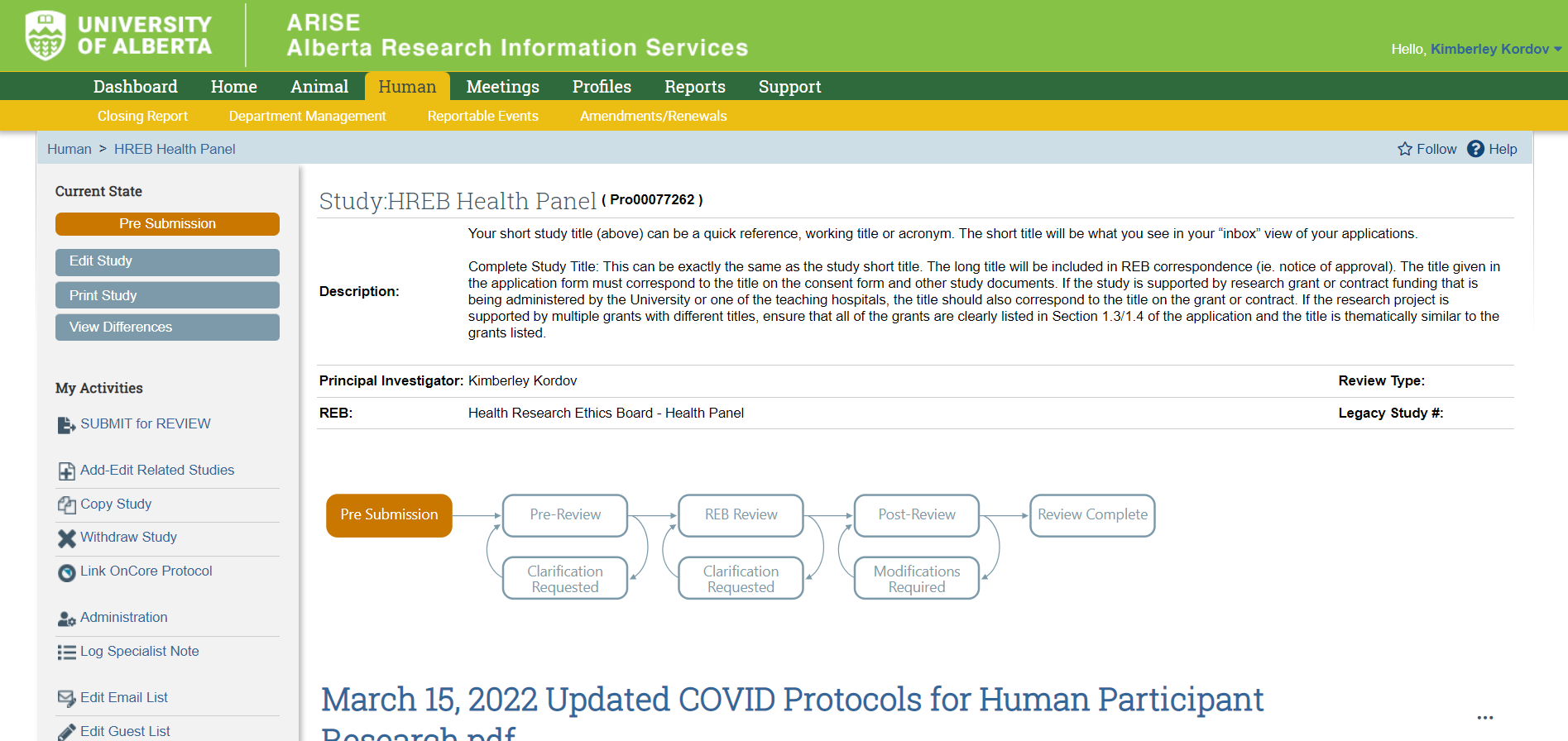 SUBMIT versus EMAIL to REB Coordinator
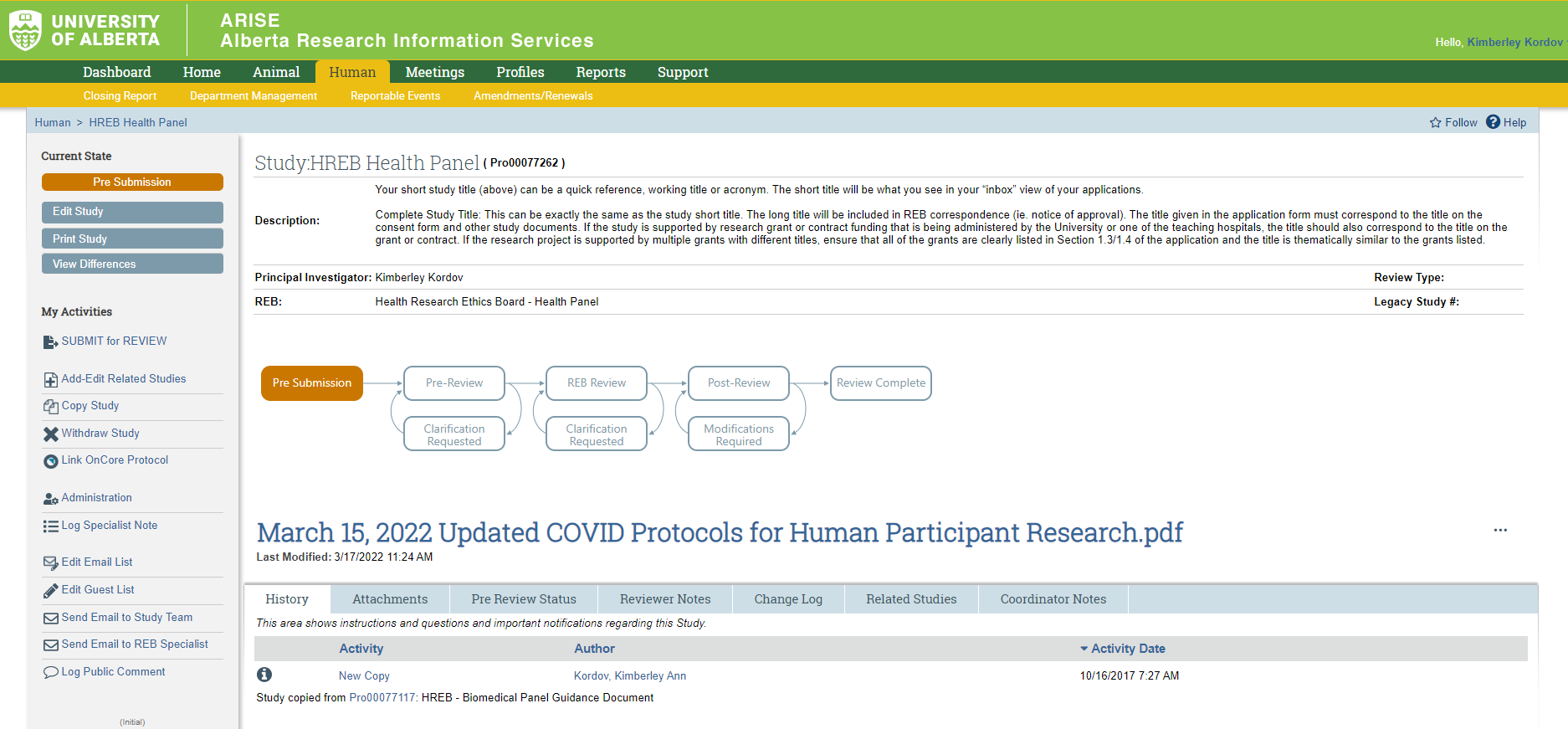 Do NOT use this to respond to requests for clarification/change
Reviewer Notes: REB Requests for changes
Important to know:
REB Staff or REB Reviewer request for changes
Applied to a specific question
May be required to provide a response
Answer the reviewer note AND change the question it is applied to
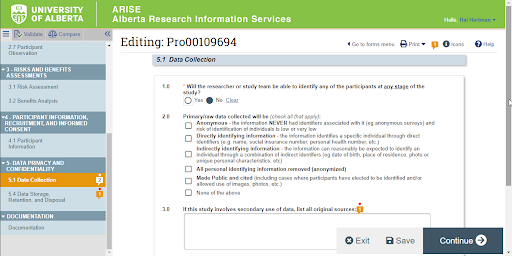 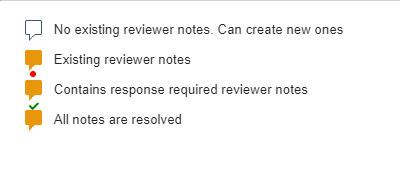 Reviewer Notes: REB Requests for changes
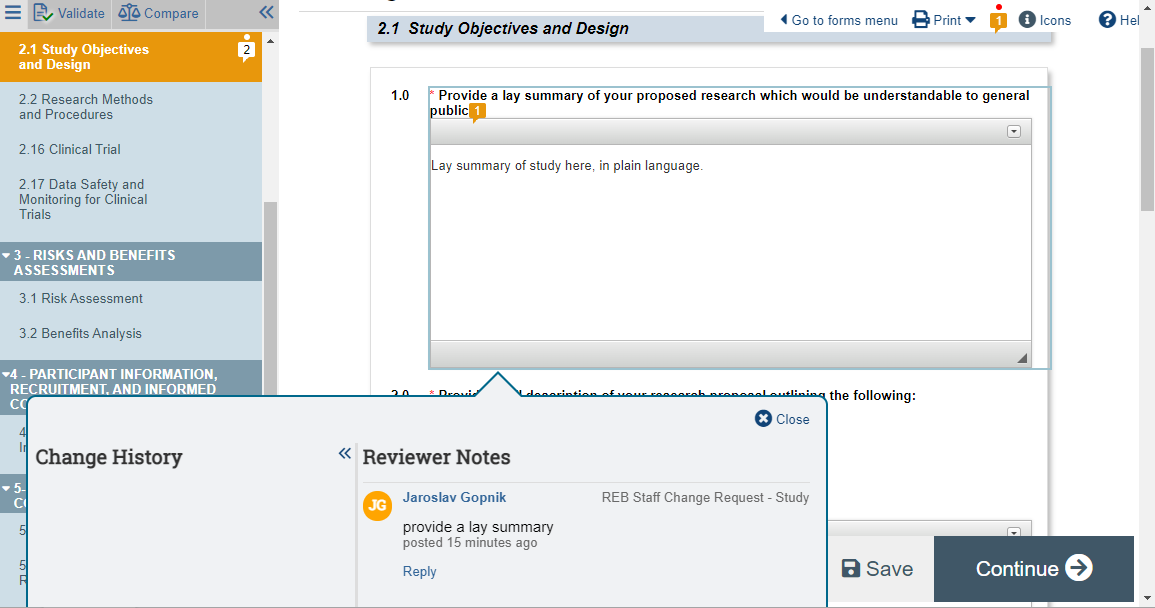 Reviewer Notes: REB Requests for changes
Can’t submit the study?  Check this……
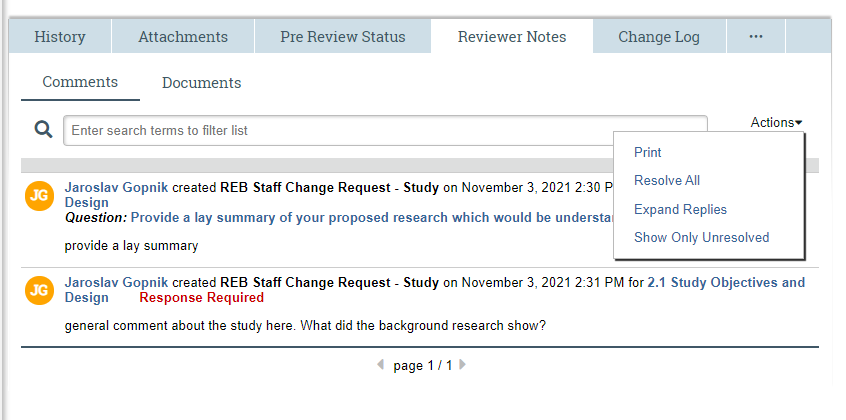 Important Take Away….
Request Additional Role - Make sure to submit the request
Notifications are important - forward to your U of L email
Make sure you are working in your correct ROLE
Approved studies are in the HUMAN tab (not INBOX)
Always Submit for REB review - instead of Send Email to REB Coordinator
After initial approval AME and REN must be submitted ONE AT A TIME 
Use the ARISE help resources
     and finally…………
ARISE Help & Video TutorialsCreate an amendmentCreate a renewalRespond to reviewer notes
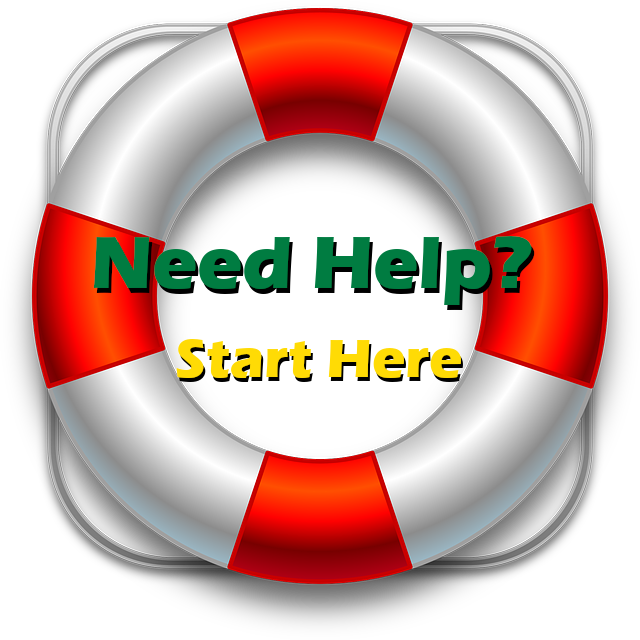 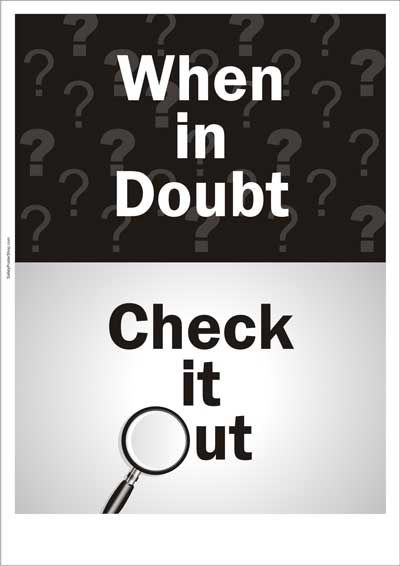 Website: https://www.ualberta.ca/research/support/ethics-office

Alberta Research Information Services Online System (ARISE)
https//:arise.ualberta.ca